Maj :
Titre : Le chercheur de fuites ne trouve pas assez de fuites
Porteur :
Début : Semaine 3
Le chercheur ne trouve qu’une seule fuite par semaine au lieu des deux nécessaires.
Pb :
Action à tester
Résultat attendu
Qui          Début/fin      OK/KO
Contexte :
Impact Client :
Le propriétaire du Chais Relideur accepte l’accès à son vignoble.
Le propriétaire du Chais Relideur ignore que la recherche de fuite se fait avec un chien.
Semaine 
5
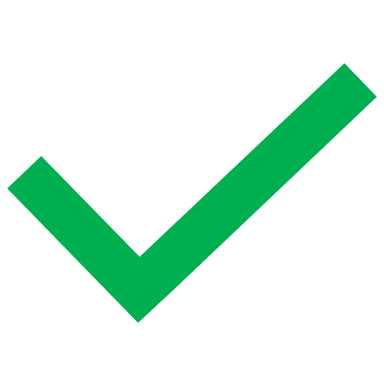 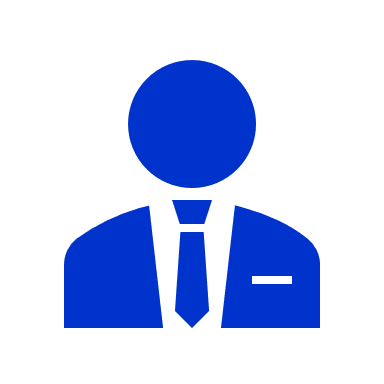 Le maire passe pour un incapable devant la population. Son rendement de réseau est de seulement 68% pour 78% attendus.
1
Trouver 2 fuites par semaine permettrait de réparer le réseau plus vite qu’il ne se détériore.
Lui montrer la vidéo montrant la recherche de fuite avec un chien
a
Impact Entreprise :
Le propriétaire du Chais Relideur accepte l’accès à son vignoble.
Le propriétaire du Chais Relideur ignore que le réseau passe sous le chemin et non sous ses vignes
Semaine 
5
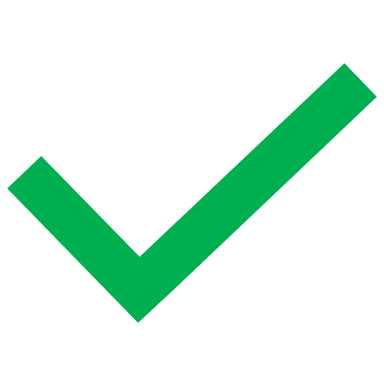 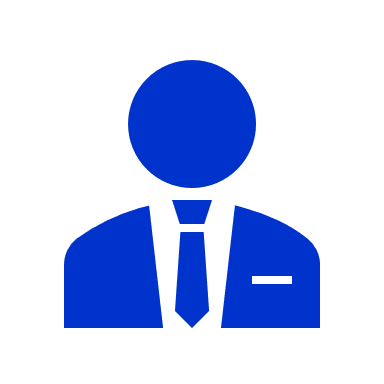 100 k€ d’eau produite pour rien tous les ans
1
Impact Humain :
b
Lui montrer le plan du réseau d’adduction d’eau potable
Le chercheur de fuite se sent impuissant car son gros investissement dans son travail ne lui permet pas d’atteindre ses objectifs. En l’absence de résultats, le directeur de la régie risque de perdre son emploi
Les abonnés appellent directement le chercheur de fuites
Le chercheur de fuites n’est plus interrompu dans ses tâches par des appels externes
Semaine 
5
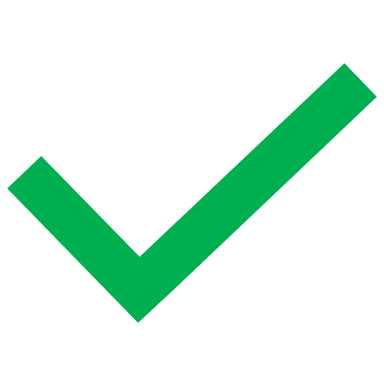 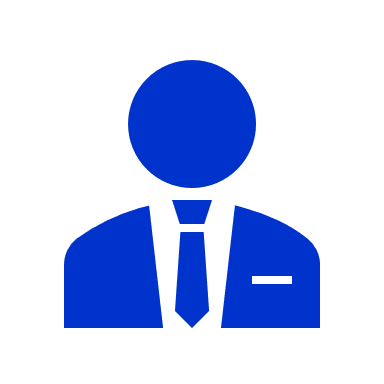 Donner un nouveau numéro de portable au chercheur de fuites.
c
L’appel sur l’ancien numéro renvoie au service client ET l’équipe du responsable clients reçoit et traite les demandes des abonnés
Impact Sociétal/Environnemental :
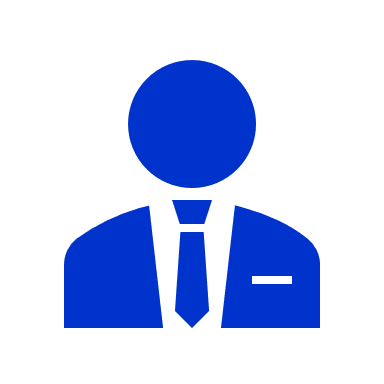 Les abonnés appellent directement le chercheur de fuites
Semaine 
5
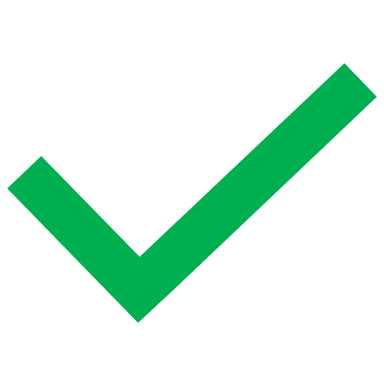 L’usine produit et injecte l’eau potable dans le réseau
Le réseau distribue l’eau potable
Les compteurs clients sont relevés par le service conso
L’eau consommée est facturée par le service conso
La collectivité compare la quantité d’eau injectée à l’eau facturée
350 m3 d’eau prélevés, traités et perdus par jour.
A peu près de quoi remplir 51 piscines olympiques par an!
Sur le futur ancien numéro de portable du chercheur de fuites, mettre un renvoi automatique vers la ligne du responsable clients
d
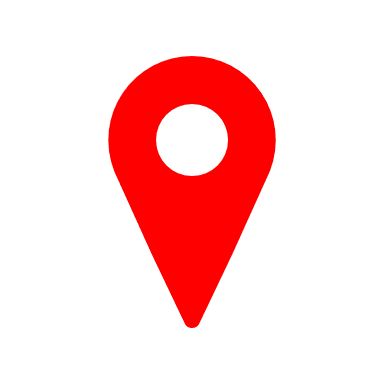 Le chercheur de fuite n’a pas compris que son boulot est de chercher les fuites
Processus habituel ou standard de travail
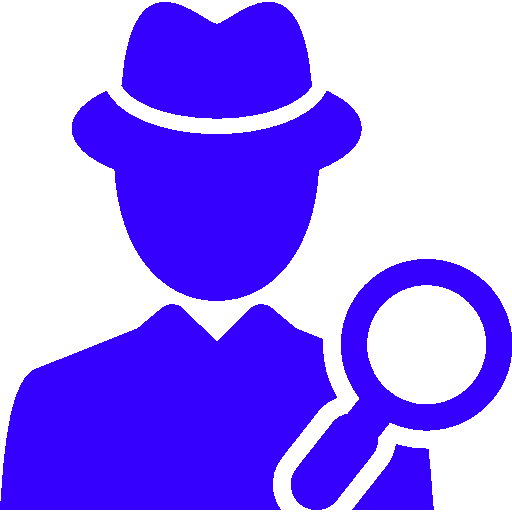 Le chercheur de fuite a compris et accepté qu’il doit passer en moyenne 80% de son temps à chercher les fuites et 20% sur les tâches associées.
Semaine 
5
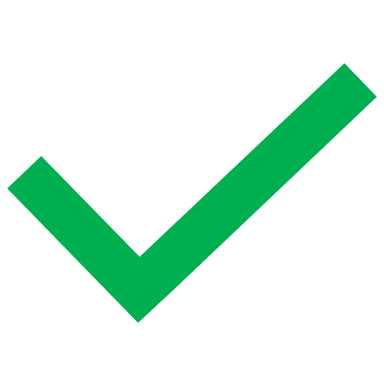 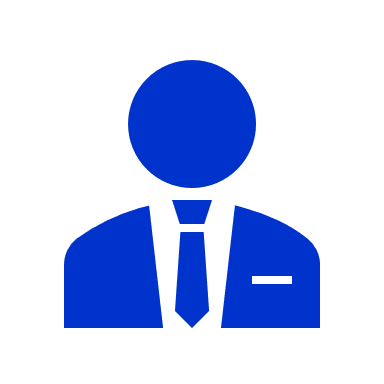 Rappel du RACI de l’équipe. Le chercheur de fuites mesurera chaque semaine s’il parvient à chercher les fuites 80% de son temps
Les compteurs de secteurs sont relevés par le SI
Les débits des secteurs de réseau sont analysés par l’analyste
Les secteurs fuyards sont signalés par l’analyste au chercheur de fuites
Les réparations sont faites par le réparateur
e
Le chercheur de fuites identifie l’endroit à réparer
le chercheur de fuites passe 80% de son temps à répondre à des sollicitations téléphoniques
Le bac rouge fait remonter les interruptions d’activité. Ces interruptions sont traitées et ne se renouvellent pas.
Semaine 
5 et suivantes
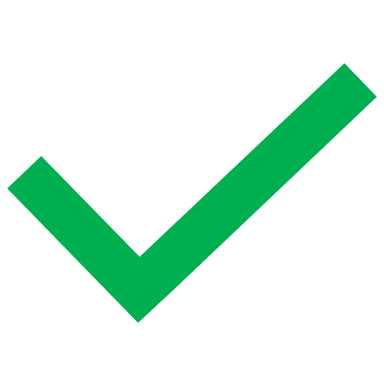 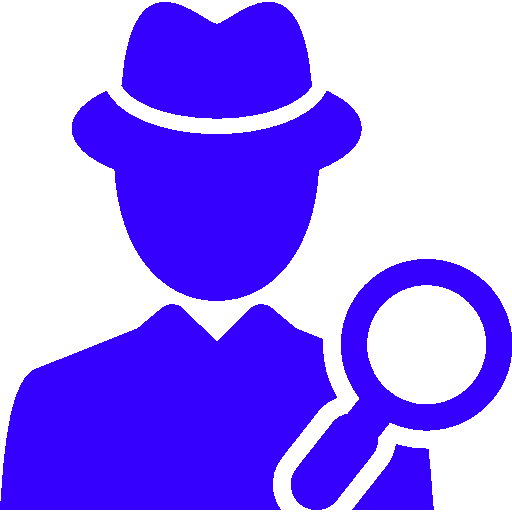 Mettre en place un bac rouge pour signaler tous les empêchements qu’il rencontre
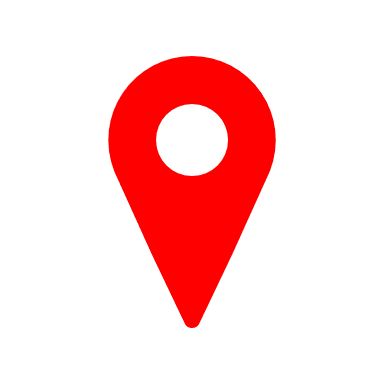 f
Le chercheur de fuite arrive à passer au moins 80% de son temps sur la recherche de fuites
le chercheur de fuites passe 80% de son temps à répondre à des sollicitations téléphoniques
Semaine 
5 et suivantes
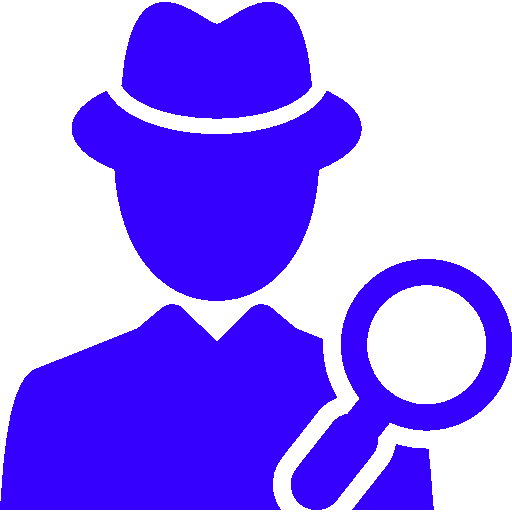 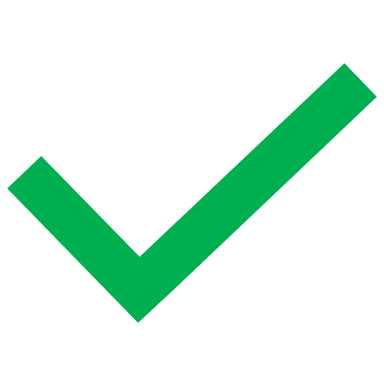 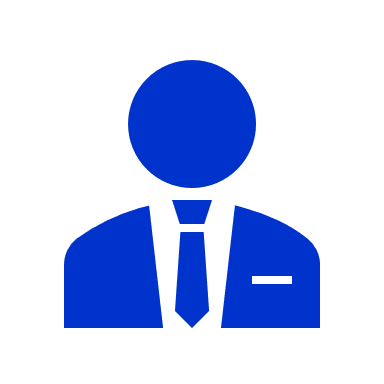 Analyse du bac rouge et recherche de contre-mesures au moins une fois par semaine
g
3
#   Hypothèse de cause
Comment l’hypothèse peut-elle être validée? + Observations
OK/KO?
Résultats
Vérifier le  stock de secteurs fuyards à traiter.
Identifier ceux dont la qualité des infos est insuffisante
Le chercheur de fuites a 8 secteurs en stock. Aucun n’est de qualité insuffisante pour être traité.
L’analyste donnerait-il des zones de recherche en quantité ou qualité insuffisantes ?
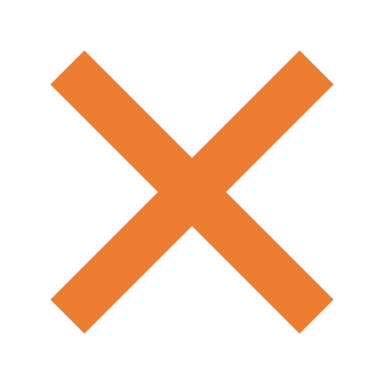 60
3
2
2
1
1
1
1
1
1
10
50
70
Le chercheur de fuites passe au moins 80% de son temps à la recherche de fuites.
Semaines 9 et 10, le chercheur de fuites n’a plus de stock et n’est plus assez alimenté par l’analyste de réseau
Trouver au moins 2 fuites par semaine.
Semaines 9 et 10, le chercheur de fuites n’a plus de stock et n’est plus assez alimenté par l’analyste de réseau
85
82
80
30
1
1
20
Passer une journée avec lui cette semaine. 
La recherche de fuite prend environ 1 à 2 jours.
Le chercheur de fuites ne décroche jamais quand le téléphone sonne. 
Pourtant, le téléphone sonne souvent!
Le chercheur de fuite prend-il trop de temps sur une recherche ?
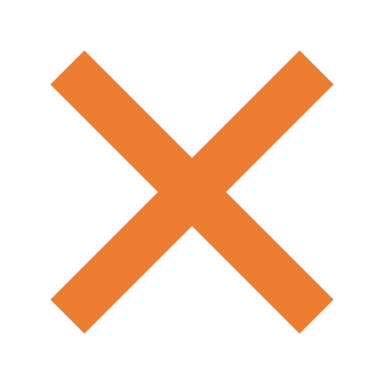 6      7      8       9     10
semaines
6      7      8       9      10
semaines
Le chercheur de fuite note les secteurs fuyards inaccessibles
Le propriétaire du Chais Relideur refuse l’accès à son vignoble.
Car il craint pour ses vignes. Car il ignore que la recherche se fait avec un chien. Car ne lui a jamais expliqué. 
Car Il ignore que le réseau passe sous le chemin. Car personne ne l'a informé.
Agir sur nos pratiques / Enseignements
Les zones de recherche sont-elles accessibles?
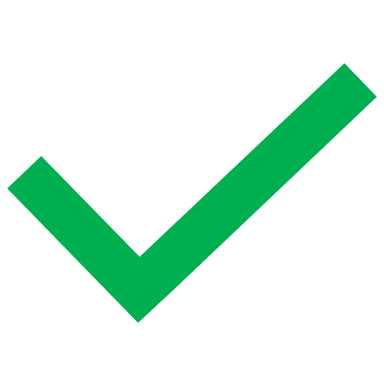 Ce que nous conservons :
Conserver le service client comme seul point d’entrée de l’abonné
Conserver le bac rouge et le traitement de son contenu

Etapes suivantes : 
Pour chaque collaborateur de l’équipe
Chacun doit connaître la nature et l’importance de ses missions.
Chacun doit avoir des critères de mesure des conditions de réussite de sa journée de travail
Chacun doit pouvoir signaler les événements qui consomment du temps au détriment de ses missions
Les causes des événements qui consomment du temps au détriment de ses missions doivent être traitées.
1
2
3
4
3
4
3
4
4
4
4
1
2
3
4
Le chercheur de fuite bâtonne ses différentes activités et leur durée
Il passe 80% de son temps à répondre à des sollicitations téléphoniques.
Les abonnés l’appellent, lui, plutôt que le responsable client.
	Car ils ignorent que c’est le responsable client qui collecte et fait traiter leurs demandes
Car il a donné son numéro de téléphone.
	Avant, il s'occupait de tout. Il croît que c'est toujours son rôle.
Le chercheur de fuites passe-t-il assez de temps à chercher des fuites?
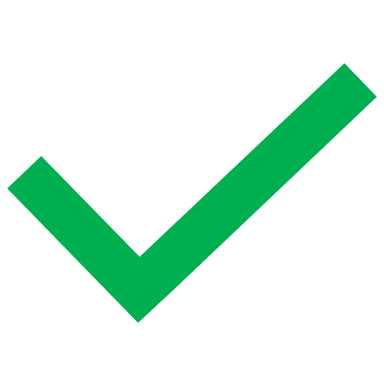